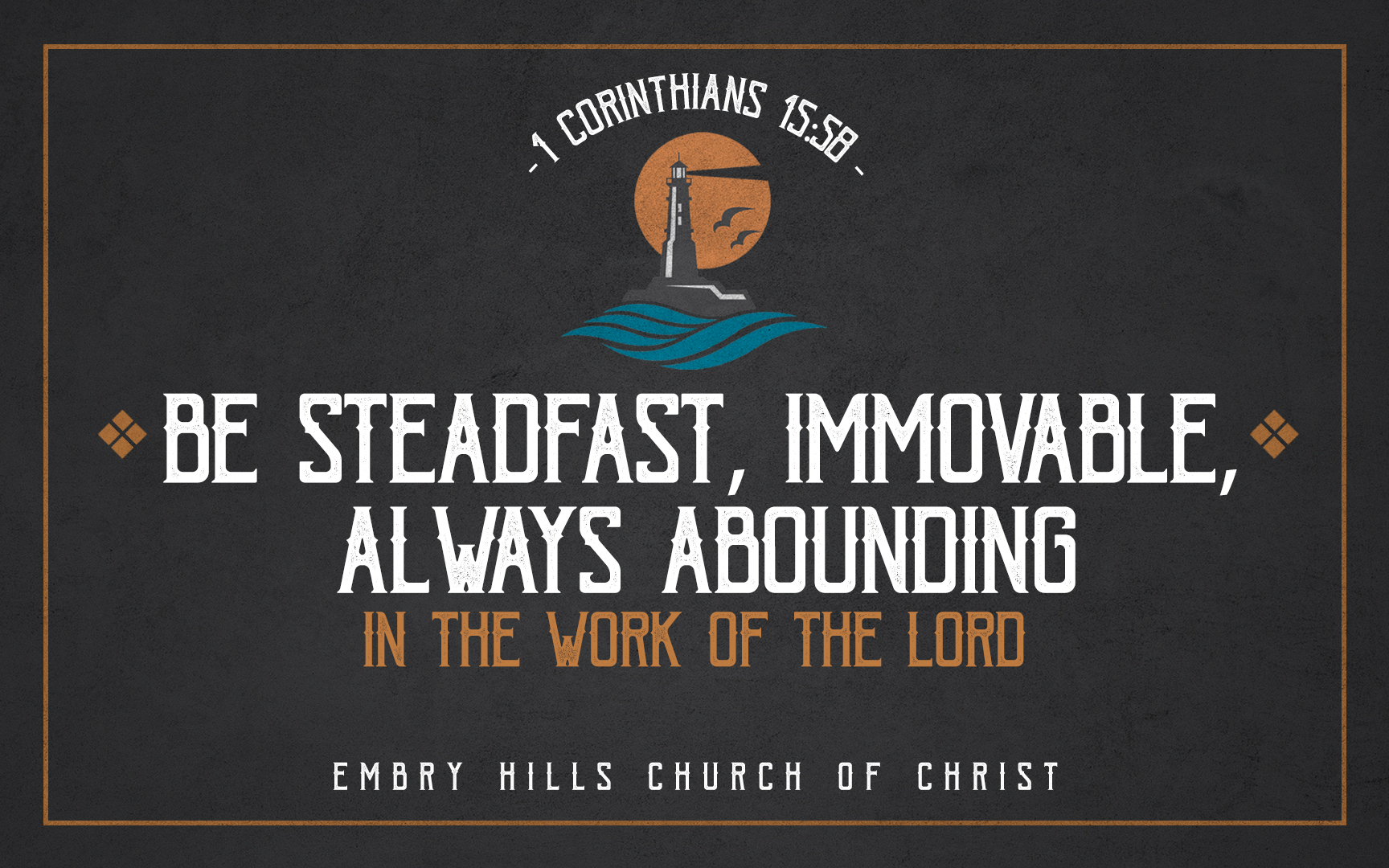 I Corinthians 15:58
Therefore, my beloved brothers, be steadfast, immovable, always abounding in the work of the Lord, knowing that in the Lord your labor is not in vain.
Abounding in Our Work Together as a Church
Therefore, my beloved brothers, be steadfast, immovable, always abounding in the work of the Lord, knowing that in the Lord your labor is not in vain.
Three words or phrases:
Together
I Cor. 1:10 - I appeal to you, brothers, by the name of our Lord Jesus Christ, that all of you agree, and that there be no divisions among you, but that you be united in the same mind and the same judgment.
I Cor. 3:3 - for you are still of the flesh. For while there is jealousy and strife among you, are you not of the flesh and behaving only in a human way?
I Cor. 11:18 - For, in the first place, when you come together as a church, I hear that there are divisions among you. And I believe it in part
[Speaker Notes: 8:02 – “What do you see?” exercise. How does this relate to past paragraphs?

Tent or House? Destroyed or Eternal? Naked or Clothed? Mortal or Life?
God has prepared us for the greatest destiny imaginable (and has personally invested in it—5.5, 1.22). Am I living for that destiny?]
Abounding in Our Work Together as a Church
Therefore, my beloved brothers, be steadfast, immovable, always abounding in the work of the Lord, knowing that in the Lord your labor is not in vain.
Three words or phrases:
Together
I Cor. 12:25-27 - 25 that there may be no division in the body, but that the members may have the same care for one another. 26 If one member suffers, all suffer together; if one member is honored, all rejoice together. 27 Now you are the body of Christ and individually members of it
Abounding in Our Work Together as a Church
Therefore, my beloved brothers, be steadfast, immovable, always abounding in the work of the Lord, knowing that in the Lord your labor is not in vain.
Three words or phrases:
Together
Of the Lord/In the Lord
Dangers of False Teaching
I Corinthians 15:12
I Corinthians 1:22-25 
I Corinthians 4:6
II Corinthians 11:13-15
II Corinthians 11:3-4 “your thoughts will be led away from a sincere and pure devotion to Christ”
Abounding in Our Work Together as a Church
Therefore, my beloved brothers, be steadfast, immovable, always abounding in the work of the Lord, knowing that in the Lord your labor is not in vain.
Three words or phrases:
Together
Of the Lord/In the Lord
Abounding in Work
Paul’s labor
II Corinthians 6:4-10
II Corinthians 12:10 
Corinthians’ Labor
II Corinthians 7:3
II Corinthians 13:5
Abounding in Our Work Together as a Church
Therefore, my beloved brothers, be steadfast, immovable, always abounding in the work of the Lord, knowing that in the Lord your labor is not in vain.
Three words or phrases:
Together
Of the Lord/In the Lord
Abounding in Work
II Cor. 8:3-5 - 3 For they gave according to their means, as I can testify, and beyond their means, of their own accord, 4 begging us earnestly for the favor of taking part in the relief of the saints— 5 and this, not as we expected, but they gave themselves first to the Lord and then by the will of God to us.
II Cor. 8:2 - 2 for in a severe test of affliction, their abundance of joy and their extreme poverty have overflowed in a wealth of generosity on their part.
Abounding in Our Work Together as a Church
Therefore, my beloved brothers, be steadfast, immovable, always abounding in the work of the Lord, knowing that in the Lord your labor is not in vain.
Two goals or challenges ahead for this church:
Unwinding COVID practices
Romans 15:1-2, 5-7- We who are strong have an obligation to bear with the failings of the weak, and not to please ourselves. 2 Let each of us please his neighbor for his good, to build him up   
5 May the God of endurance and encouragement grant you to live in such harmony with one another, in accord with Christ Jesus, 6 that together you may with one voice glorify the God and Father of our Lord Jesus Christ..
[Speaker Notes: 8:02 – “What do you see?” exercise. How does this relate to past paragraphs?

Tent or House? Destroyed or Eternal? Naked or Clothed? Mortal or Life?
God has prepared us for the greatest destiny imaginable (and has personally invested in it—5.5, 1.22). Am I living for that destiny?]
Abounding in Our Work Together as a Church
Therefore, my beloved brothers, be steadfast, immovable, always abounding in the work of the Lord, knowing that in the Lord your labor is not in vain.
Two goals or challenges ahead for this church:
Unwinding COVID practices
Completing the expansion of our facilities
[Speaker Notes: 8:02 – “What do you see?” exercise. How does this relate to past paragraphs?

Tent or House? Destroyed or Eternal? Naked or Clothed? Mortal or Life?
God has prepared us for the greatest destiny imaginable (and has personally invested in it—5.5, 1.22). Am I living for that destiny?]
Three Purposes for Local Churches
Upward (Worship)
The Church at Embry Hills
Outward
Outward (teaching the lost)
Inward (building up one another)
Abounding in Our Work Together as a Church
Therefore, my beloved brothers, be steadfast, immovable, always abounding in the work of the Lord, knowing that in the Lord your labor is not in vain.
Two goals or challenges ahead for this church:
Unwinding COVID practices
Completing the expansion of our facilities
I Cor. 8:13-14 - 13 For I do not mean that others should be eased and you burdened, but that as a matter of fairness 14 your abundance at the present time should supply their need, so that their abundance may supply your need, that there may be fairness
[Speaker Notes: 8:02 – “What do you see?” exercise. How does this relate to past paragraphs?

Tent or House? Destroyed or Eternal? Naked or Clothed? Mortal or Life?
God has prepared us for the greatest destiny imaginable (and has personally invested in it—5.5, 1.22). Am I living for that destiny?]
Abounding in Our Work Together as a Church
II Corinthians 9:10-15
10 He who supplies seed to the sower and bread for food will supply and multiply your seed for sowing and increase the harvest of your righteousness. 11 You will be enriched in every way to be generous in every way, which through us will produce thanksgiving to God. 12 For the ministry of this service is not only supplying the needs of the saints but is also overflowing in many thanksgivings to God. 13 By their approval of this service, they will glorify God because of your submission that comes from your confession of the gospel of Christ, and the generosity of your contribution for them and for all others, 14 while they long for you and pray for you, because of the surpassing grace of God upon you. 15 Thanks be to God for his inexpressible gift!